Názvosloví tělesných cvičení
Proč?
tvoří základ popisu všech pohybových činností 
je jednotný a přesný vyjadřovací prostředek pro učitele, trenéry, ……
usnadňuje komunikaci mezi cvičiteli a cvičícími

Historie
2. pol. 19. století – dr. Miroslav Tyrš – Sokol
vývoj – jazykový, nové styly pohybových aktivit, nová cvičení, anglicismy = základ zůstává stejný
Ústní popis
V ústním popisu nejprve popisujeme:

polohy celého těla (stoj, klek, podpor, ...)
			˅
polohy částí těla (trup, končetiny, hlava)
			˅
upřesnění části těla (chodidlo, dlaně, prsty,...)
Písemný popis
Při písemném popisu oddělujeme: 
čárkami, polohy těla a jeho částí (stoj rozkročný, připažit)
pomlčkami polohy a pohyby těla, částí (stoj rozkročný, L v bok, P vzpažit - úklon trupu vpravo) 
středníkem cvičební pohyby složené z několika cvičebních druhů (stoj na rukou; z rozběhu a přemetového poskoku přemet stranou)
spojkou „a“ plynule následující pohyby (stoj na rukou a kotoul)
Grafický popis
Využití: příprava na cvičební jednotku 

Grafický záznam vyjadřujeme figurou hůlkovou nebo anatomickou.
Hůlkový záznam 
	- pro praktické využití nejjednodušším způsobem zakreslení lidské postavy
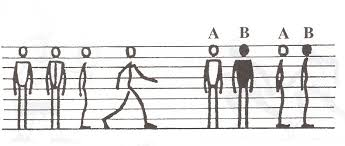 Názvy nejdůležitějších částí lidského těla
Hlava – obličej, temeno, týl

Trup – krk, hrudník, ramena, prsa, lopatky, záda, bedra,  břicho, hýždě, páteř, žebra

Paže – rameno, záloktí, loket, předloktí, zápěstí, ruka

Ruka – dlaň, hřbet ruky, prsty

Noha – stehno, koleno, bérec – holeň, lýtko, kotník, chodidlo

Chodidlo – nárt, pata, prsty
Význam užívání předpon a přípon
před- 	označuje pohyb vpřed (předpažit, přednožit, předklon)
za-  		označuje pohyb vzad (zapažit, zanožit, záklon) 
ú-                označuje pohyb stranou (upažit, unožit, úklon)
vz-		označuje pohyb vzhůru (vzpažit, vzpřim, vztyčit ruce)
po-		označuje zmenšení pohybu (pokrčit, pootočit, podřep)
roz-		označuje pohyb nohou od sebe (roznožit, sed roznožný)
-ný 		zpřesňuje název polohy (stoj únožný, klek      přednožný)
-mo		užívá se u podporů (vzpor ležmo, klik klečmo
Názvy směrů
Vpřed – vzad
Vzhůru – dolů
Vpravo – vlevo

Zevnitř – dovnitř
Polohy a pohyby celého těla
Polohy celého těla
Pohyby celého těla
Chůze - pohyb těla, jehož základním pohybovým článkem je krok
Skoky - pohyby těla s dočasným oddálením od základny
Běhy - pohyb těla, jehož základním pohybovým článkem je běžecký skok
Obraty - pohyby těla kolem jeho podélné osy
Postoje – základny se dotýkáme chodidly nebo jedním chodidlem
Kleky - základny se dotýkáme koleny nebo jedním kolenem
Sedy - základny se dotýkáme hýžděmi nebo jednou hýždí
Lehy - základny se dotýkáme trupem nebo částí trupu
Podpory  - základny se dotýkáme částí paží nebo částí paží a jinou částí těla
Jak graficky zaznamenat pohyb